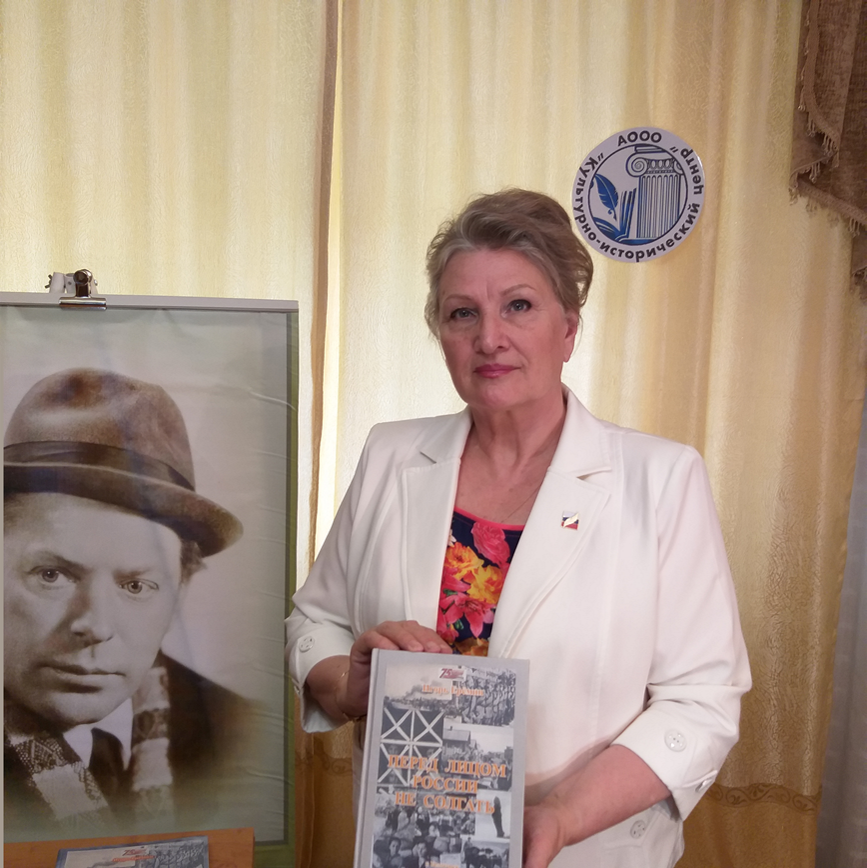 ПЕРЕД ЛИЦОМ РОССИИ НЕ СОЛГАТЬ
ИГОРЬ ЕРЁМИН
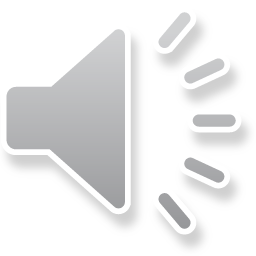 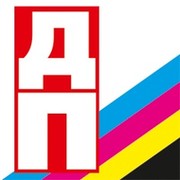 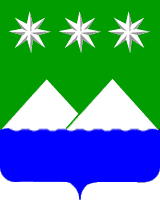 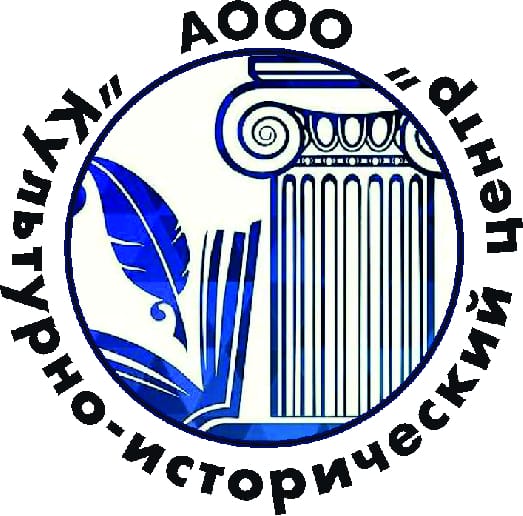 ИГОРЬ ЕРЁМИН17.09.1934г. -25.04.1983г.
Известный амурский поэт, писатель и журналист. Член Союза писателей	 СССР 1976года. Соратник Бориса Машука и один из основателей Амурской писательской организации.
Никаноровна
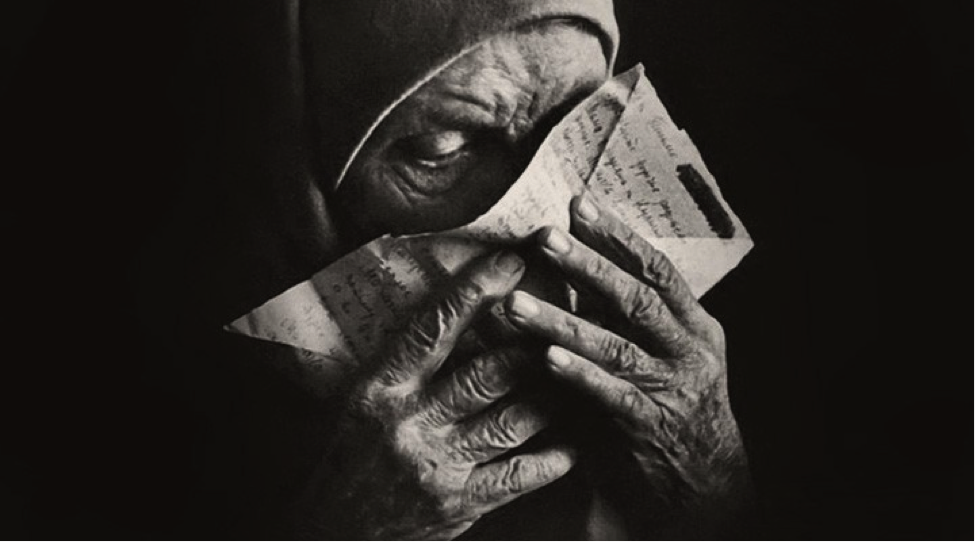 В этом сборнике собраны лучшие стихотворения и поэмы о войне и военном детстве писателя. Увиденное в детстве  для него стало мерилом жизненных и нравственных ценностей.
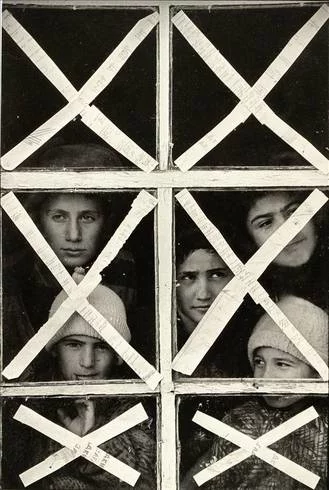 Кресты
Я жил на траурной земле
Как на большом погосте.
Кресты глаза кололи мне
Как скрещенные кости
…….
Кресты! Развалины окрест,
Окно в крестах бумажных
Несла Россия тяжкий крест
И в бой звала отважных.
Россиянки
Он показал нам голод и холод, разруху принесенную войной в родную деревню. 
Но вместе с тем, непомерное мужество и сплоченность всем миром перед лицом беды

Цепкая детская память все сохранила нетронутым: разговоры и события, картины и запахи.

.
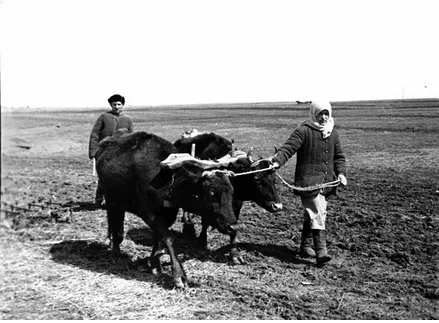 Солдатка
И честь автору ! 
Он об этом времени сказал подлинной поэзией, пониманием исторического момента.
С уважением к непомерному труду в тылу, лишениям , подвигам, человеческой доброте. Когда человек, несмотря, на все это, остается человечным.
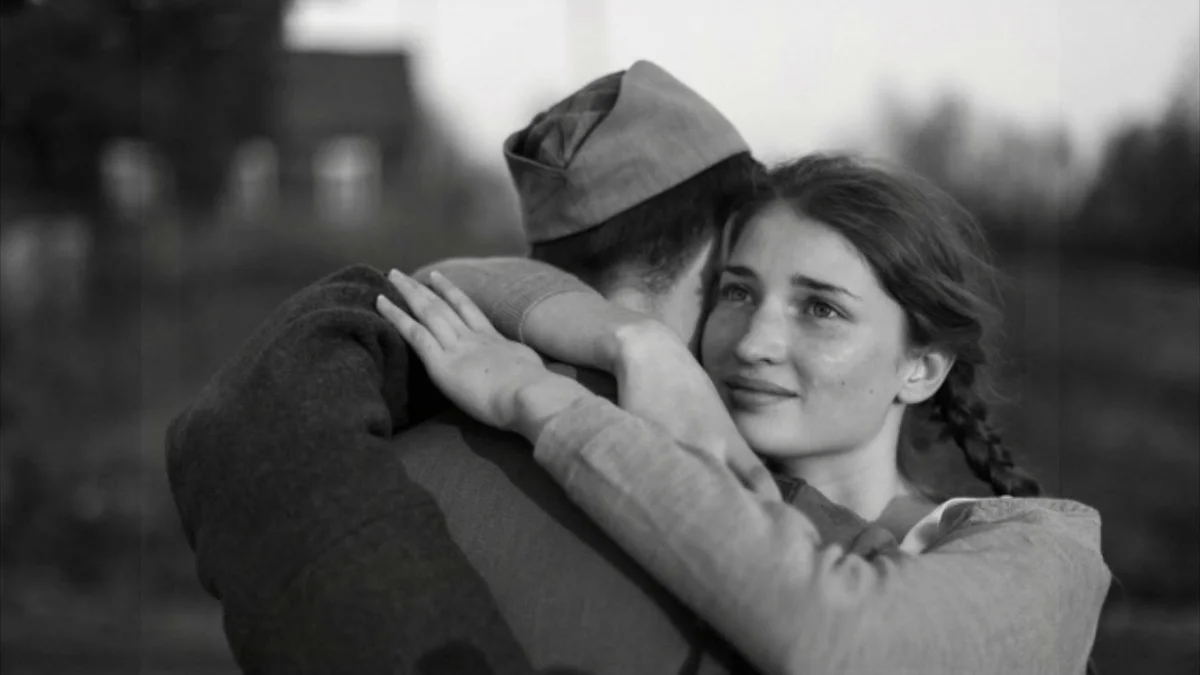 В его произведениях, не утихающая с годами боль невосполнимых утрат и горечь военных поражений.
Перед лицом России не солгать
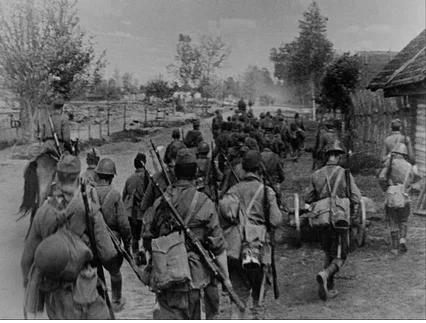 Перед лицом России не солгать,
Смотрели люди горше ликов древних
На них, уставших до смерти солдат,
Без боя оставляющих деревню.
Игорь Алексеевич прожил короткую жизнь, но его стихи  и поэмы о Великой Отечественной войне, поистине актуальны и сегодня, снова становятся в строй как герои «Бессмертного полка».
Чтобы узнать подробнее, приходите в библиотеки города и области, берите и читайте!
Мы благодарим администрацию города за финансовую помощь. 
    Библиотекарей города за информационную поддержку.